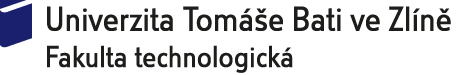 Vedlejší produkty z porážky drůbeže jako zdroj hodnotných bílkovin
PETR MRÁZEK

Univerzita Tomáše Bati ve Zlíně
Fakulta technologická
Ústav inženýrství polymerů
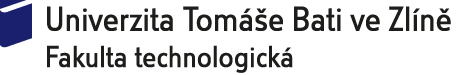 Osnova
Posouzení současného stavu
Cíle práce
Metodika a pracovní postup
Výsledky a diskuze
Shrnutí a závěr
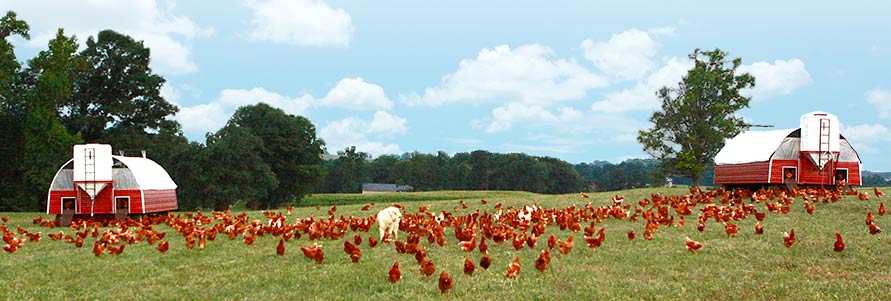 1/11
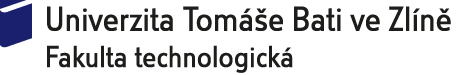 1. Posouzení současného stavu
Celková spotřeba drůbežího masa ročně roste o 3,6 % [FAO 2012] *
 Mezi roky 2000 až 2009 vzrostla spotřeba kuřecího masa                           na osobu z 30 na 38 kg/rok
 V roce 2010 bylo celosvětově spotřebováno                                                           78 milionů tun drůbežího masa
 EU v roce 2014 produkovala 13 milionů tun                                           drůbežího masa, o 9 % více než v roce 2007 **
 Nákladná ekologická likvidace                                                        vedlejších bílkovinných produktů vznikajících při porážce drůbeže
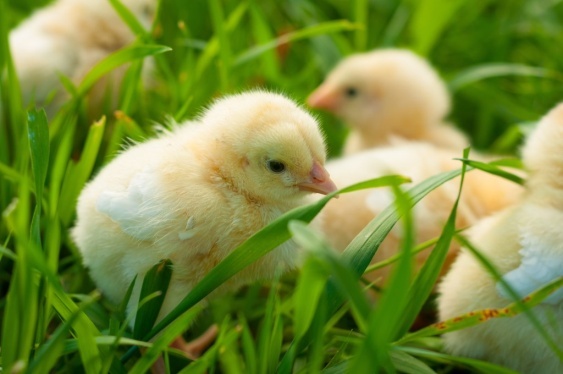 *Du, L. , Khiari, Z. , Pietrasik, Z. , Betti, M. Physicochemical And Functional Properties Of Gelatins Extracted From Turkey And Chicken Heads, Poultry Science, 2013, 92, 9, strany 2463-2474

** Eurostat Statistics Explained, Meat Production Statistics. dostupné z: http://ec.europa.eu/eurostat/statistics-explained/index.php/Meat_production_statistics#Poultry_meat
2/11
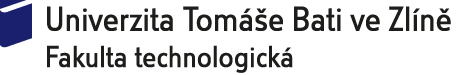 1. Posouzení současného stavu
22 až 30 % z celkové drůbeží produkce tvoří vedlejší produkty
* nelze přesně specifikovat
Jayathilakan, K. , Sultana, K. , Radhakrishna, K. , Bawa, A. S. Utilization Of By Products And Waste Materials From Meat, Poultry And Fish Processing Industries: A Review, Journal of Food Science and Technology, 2012, 49, 3, strany 278-293
3/11
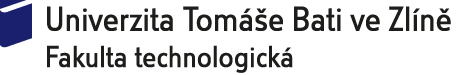 1. Posouzení současného stavu
Příklady využití vedlejších bílkovinných produktů z masokombinátů
Přísada do krmiv hospodářských zvířat a pet food
 Kompostování pro zemědělské účely
 Potravinové ingredience
 Léčiva
 Chemikálie
 Palivo pro nepřímo zapalovanou parní turbínu (Bianchi a kol., 2006)*
*Bianchi, M., Cherubini, F., De Pascale, A., Peretto, A., Elmegaard, B. Co Generation From Poultry Industry Wastes: Indirectly Fired Gas Turbine Application, Energy, 2006, 31, 10, strany 1417-1436.
4/11
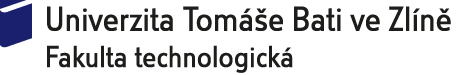 1. Posouzení současného stavu
Kolagen – významná bílkovina
Ve vodě nerozpustná bílkovina
 Skleroprotein
 Tvoří vlákna
 Základní stavební hmota pojivových tkání (kůže, kosti, chrupavky)
 25-30 % proteinů v tělech savců
 27 typů kolagenu
 Výroba želatiny, klihu, obalů uzenin (střívka)
 Medicína (plastická chirurgie, chirurgická vlákna, orgánové inženýrství) či kosmetika
5/11
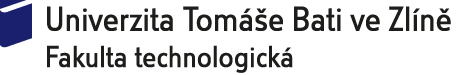 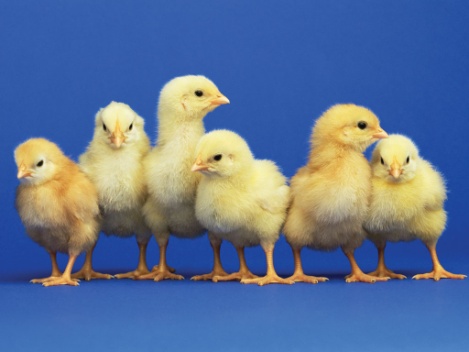 2. Cíle práce
Vybrat vhodný vedlejší produkt vznikající při zpracování   drůbežího masa
 Navrhnout proces zpracování zvolené suroviny na  kolagenní izolát
 Nalézt vhodnou metodu odtučnění suroviny       (roztokem NaHCO3, lipolytickým enzymem, rozpouštědly)
6/11
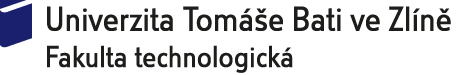 3. Metodika
Výběr suroviny: kuřecí běháky 
     (RACIOLA s. r. o. Uherský Brod)

  Rozmělnění a homogenizace 

  Analýza složení suroviny:
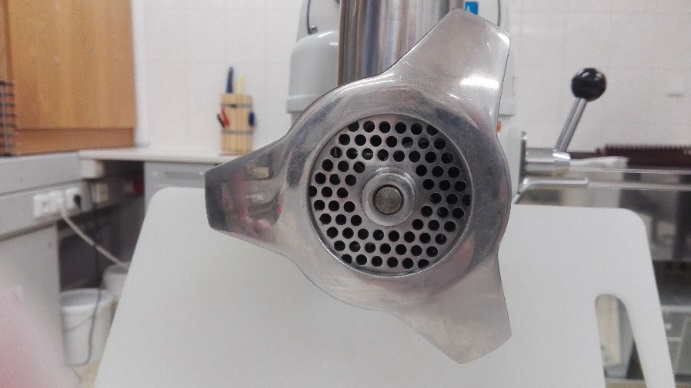 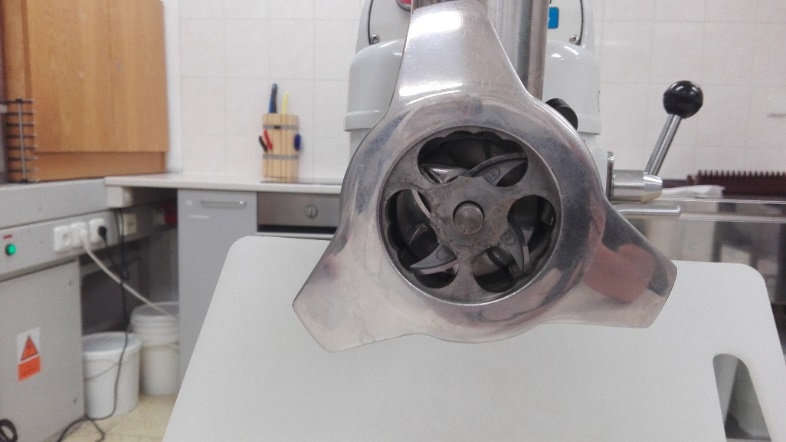 Detaily řezných kruhových hlav řezačky masa: nalevo velikost otvorů 30 mm, napravo 3 mm
*ISO 937:1978. Meat and meat products - Determination of nitrogen content
**ISO 3496-1978. Meat and meat products -- Determination of L(-)- hydroxyproline content (Reference method)
***Davídek, J., Hrdlička, J., Karvánek, M., Pokorný, J., Seifert, J., Velíšek, J. Laboratorní příručka analýzy potravin, SNTL, Praha 1985
7/11
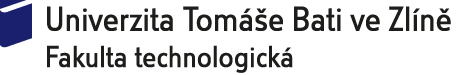 Odběr kuřecích běháků
3. Metodika a pracovní postup
Rozemletí a homogenizace
Předemletí (20-30 mm)
Mělnění (3 mm)
Odstranění peří a nečistot
Chlazení (0-5 °C)
Proplach suroviny
Odstranění nekolagenních složek
0,1% NaOH (3 h, 25 °C)
Filtrace,
proplach
Rozmrazení (10 °C)
Zmrazení (- 35 °C)
Filtrace,
proplach,sušení (35 °C)
Odtučňování
15 mM NaHCO3 (4 h, 25 °C)  Enzymem (18–48 h, 12 °C)
Odtučňování
Rozpouštědly (32 h, 25 °C)
Skladování (- 20 °C)
Kolagenní izolát
Filtrace a odpaření rozpouštědla
Filtrace a sušení (35 °C)
8/11
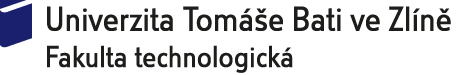 4. Výsledky a diskuze
Výsledky odtučnění suroviny
1. 15 mM NaHCO3 - zbytkový obsah tuku: 25,3 % (stanoven dvoufázovou extrakcí dle Soxhleta: chloroformem 8 h a ethanolem 8 h)
2. Enzymový způsob (Lipolase 100 T) – rozpis experimentů a výsledky:
9/11
* vztaženo na navážku suroviny
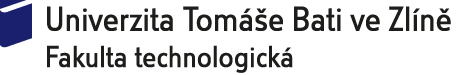 4. Výsledky a diskuze
Výsledky odtučnění suroviny

3. Použití chemických rozpouštědel (směsí rozpouštědel)
* směs připravena smícháním látek v objemovém poměru 1 : 1
10/11
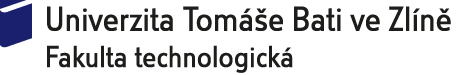 5. Shrnutí a závěr
Kuřecí běháky (cca 83 % podíl kolagenu z obsahu bílkovin)
 Odběr, očištění, chlazení, mletí a homogenizace,             odstranění pigmentů a bílkovin rozpustných ve vodě
 Odtučnění: 15 mM NaHCO3 (cca 25 % zbytkového tuku),        Lipolase 100 T (cca 26 %), Petrolether+Ethanol (cca 5 %)
 Kolagenní izolát (potravinářství, kosmetika, medicína aj.)
 Další výzkum zpracování kolagenního izolátu na nízkomolekulární produkty a jejich využití v kosmetice či potravinářství
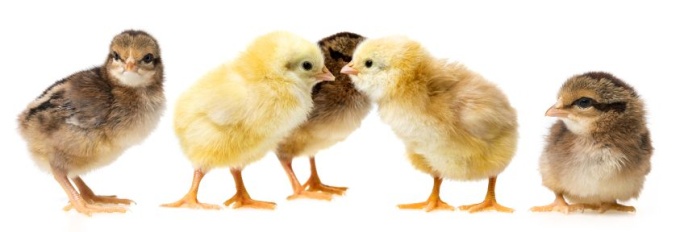 11/11
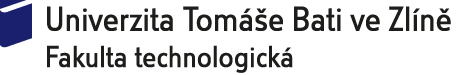 Vedlejší produkty z porážky drůbeže jako zdroj hodnotných bílkovin
DĚKUJI ZA POZORNOST